Schmucke Codes Spaß am Coding - nicht nur für Mädchen
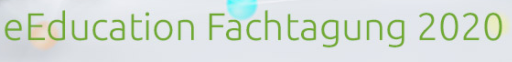 Edmund Huditz  - 13.11.2020
Teil 1Schmuckstücke
Wozu?
Da es nicht immer leicht ist, besonders Mädchen für das Coding zu begeistern.
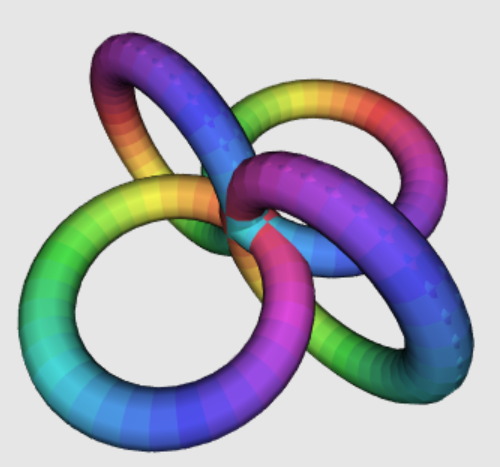 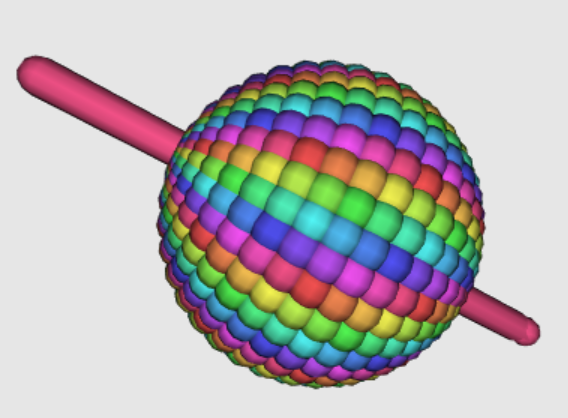 Womit?
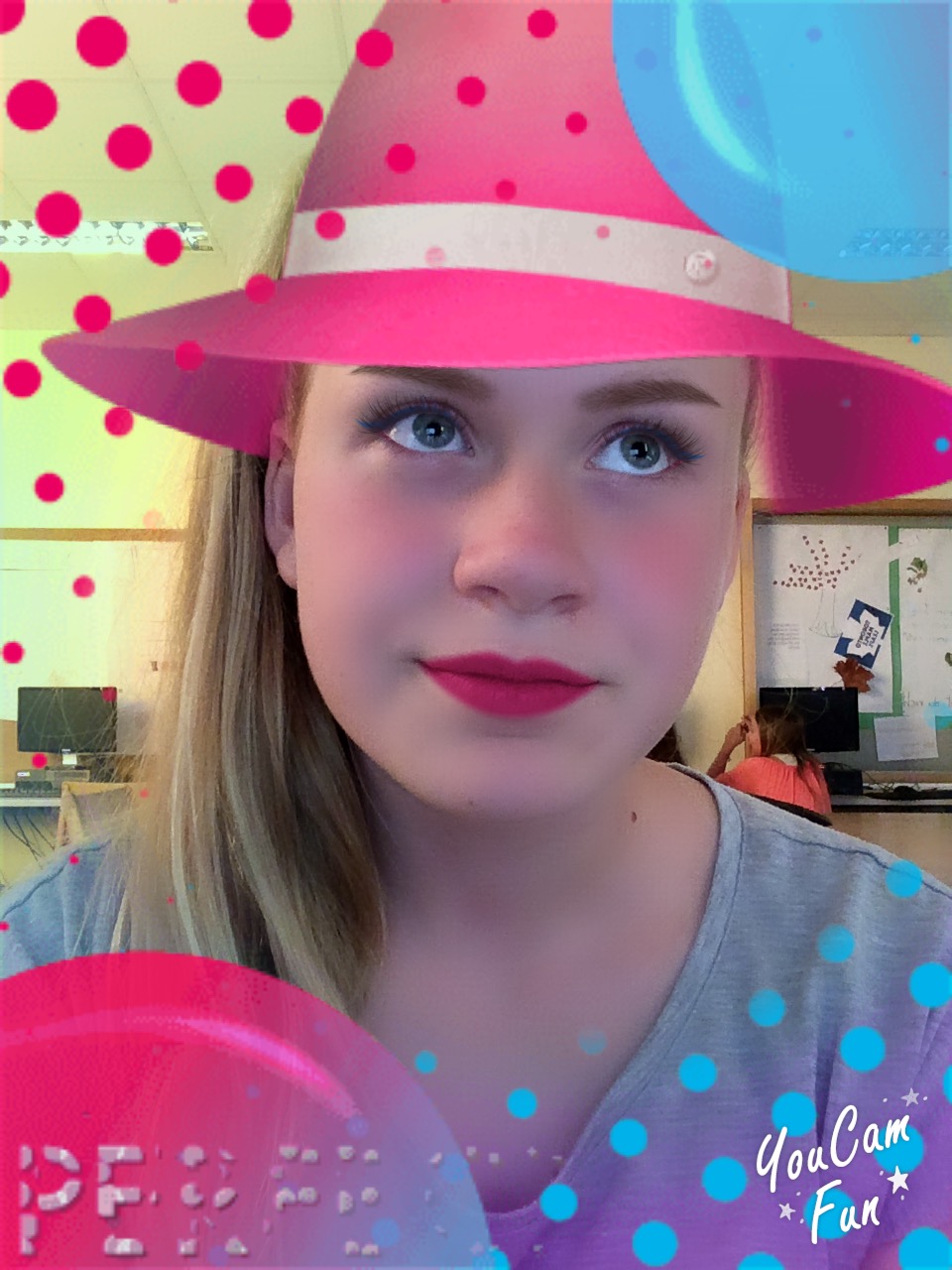 Mit Beetle Blocks, einer blockbasierten online-Programmierumgebung von Eric Rosenbaum, Duks Koschitz, Bernat Romagosa und Jens Mönig. 
Beetle Blocks basiert auf Scratch und wurde mit Snap! und ThreeJS implementiert.
Wie?
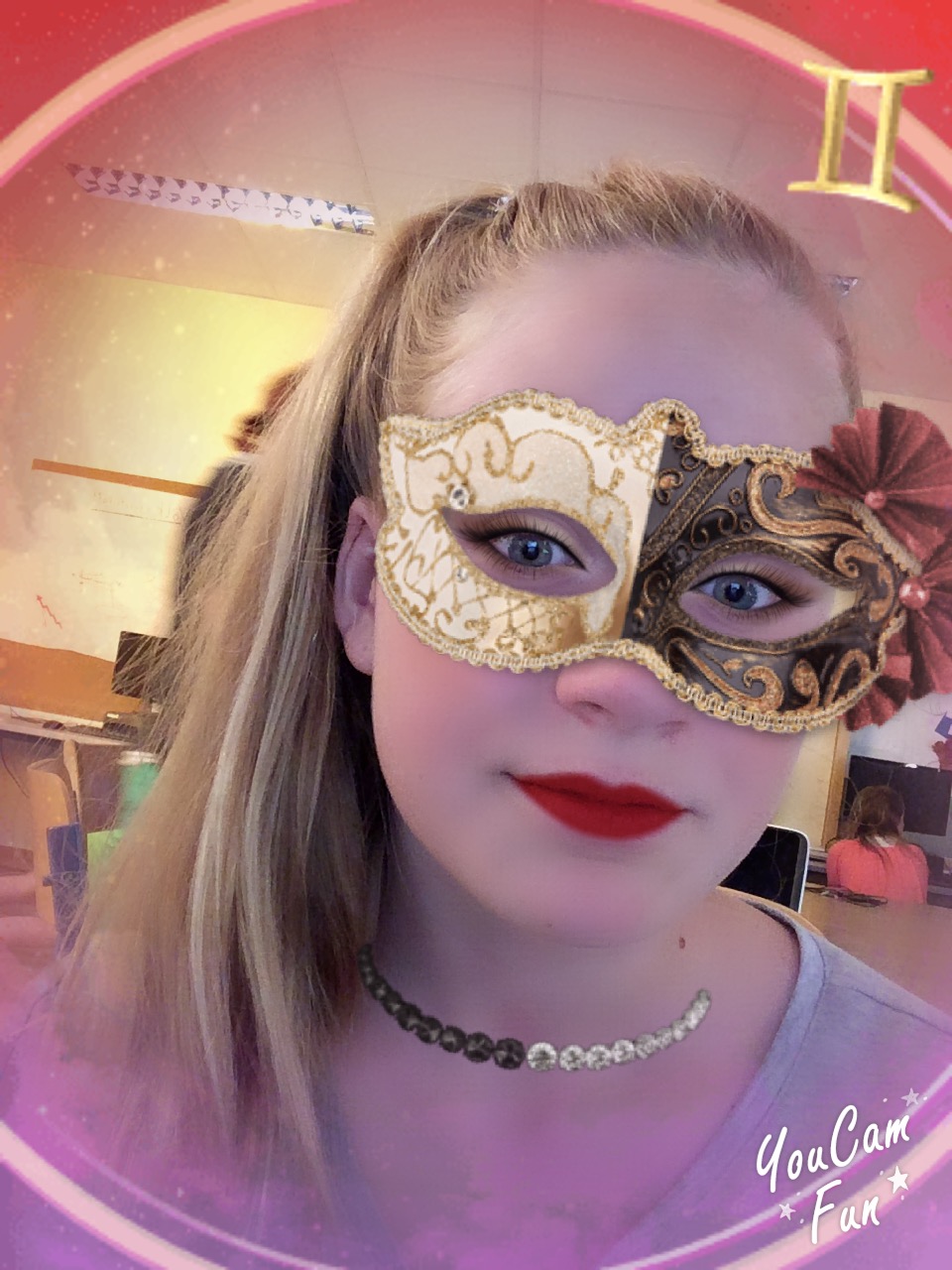 Schritt für Schritt werden mithilfe von Beetle Blocks 3D-Schmuckstücke erstellt, wobei auf die nachhaltige Einführung von Konzepten wie Variablen, Schleifen und Bedingungen besonders geachtet wird.
Wie?
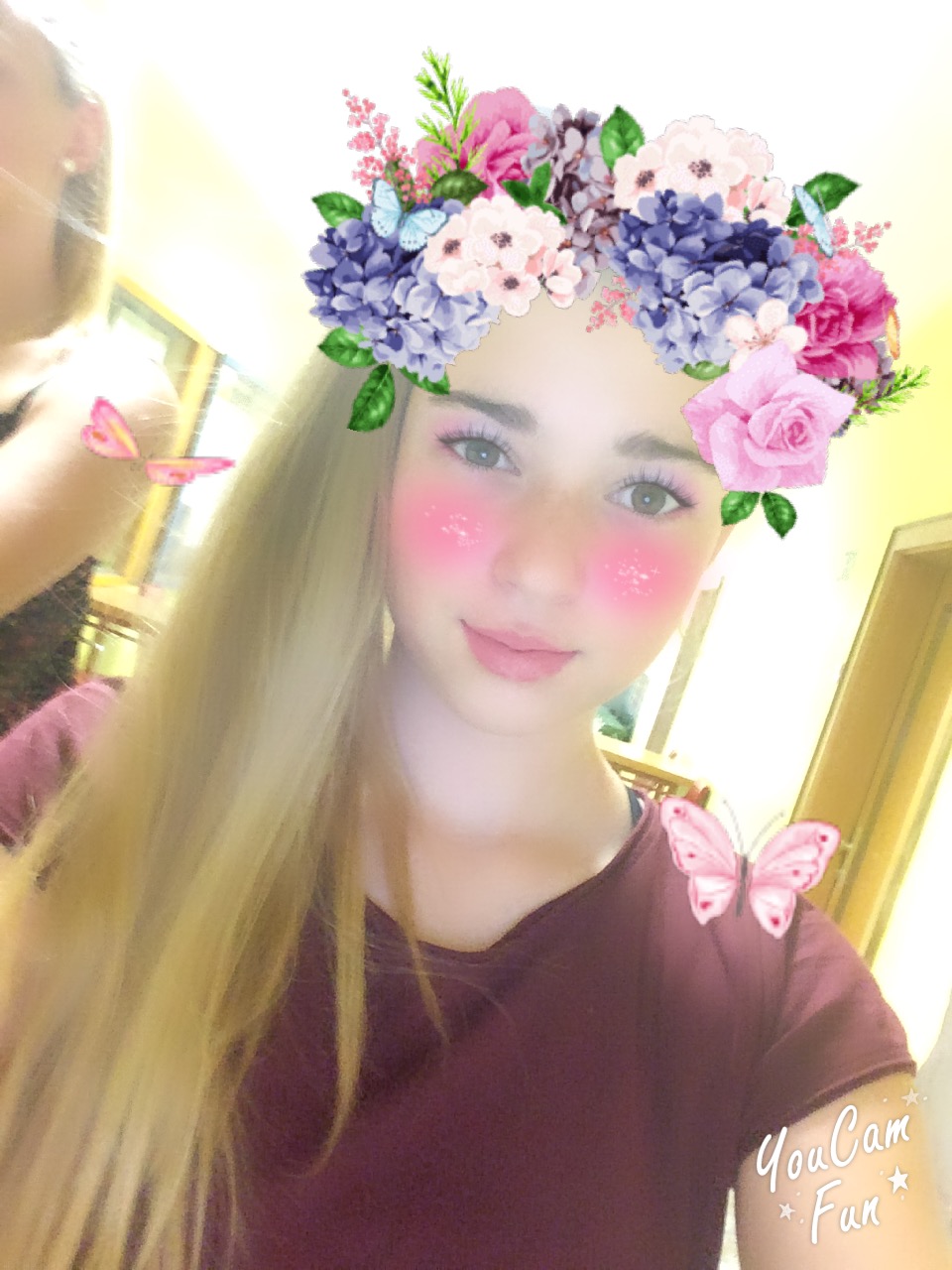 Vor allem kommt dabei in weiterer Folge aber auch die Kreativität nicht zu kurz. Da man sich bei der Programmausführung in einem 3D-Grafikfenster bewegt, wird zusätzlich das räumliche Vorstellungsvermögen geschult.
Wie?
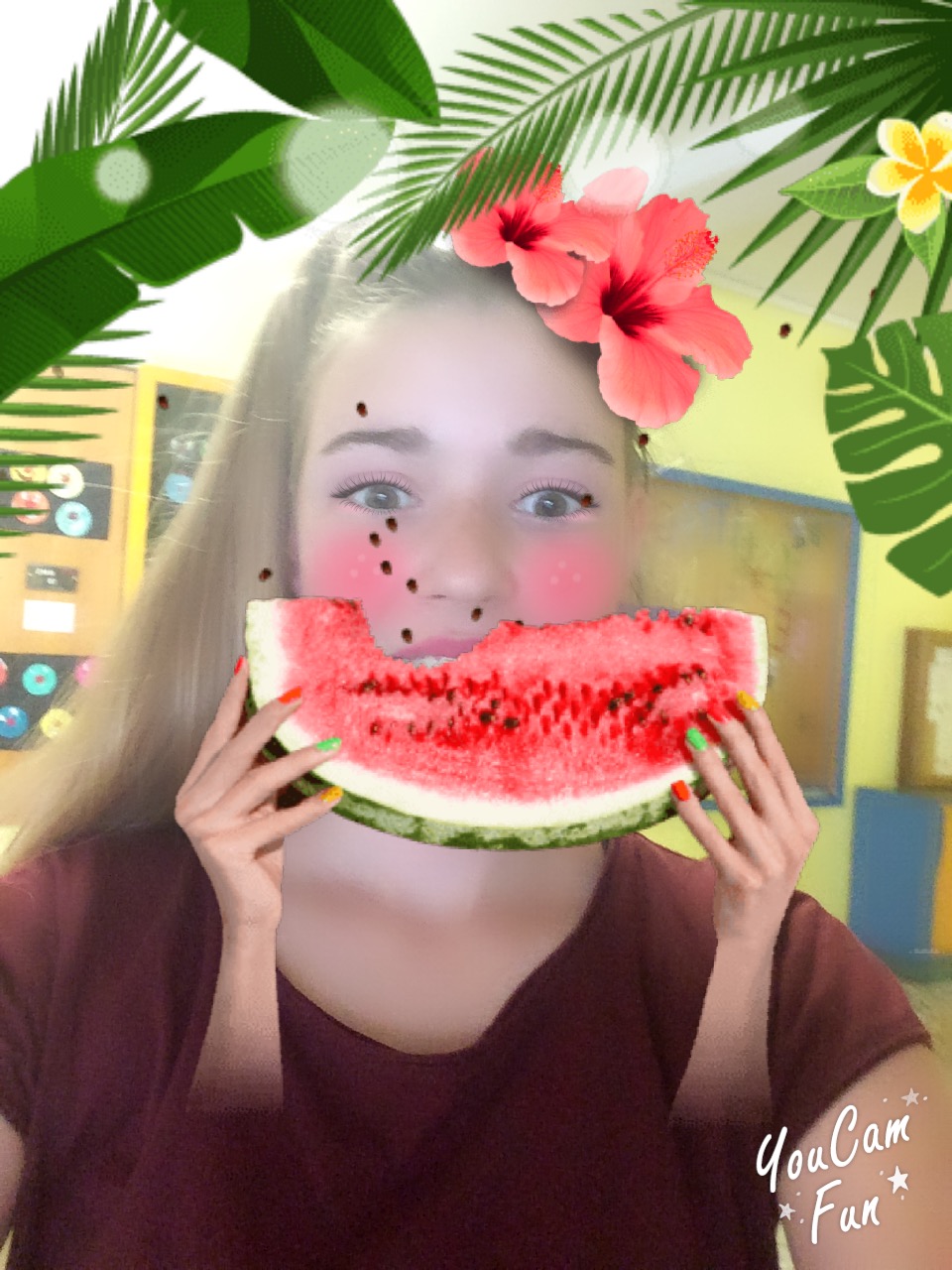 Die Ergebnisse können als Grafik oder als STL-Dateien abgespeichert werden. Mithilfe eines 3D-Druckers lassen sich die Schmuckstücke ausdrucken und z.B. im Werk- oder Kunstunterricht weiterbearbeiten.
Schritt 1
Eine kurze Einführung in die online-Programmierumgebung http://beetleblocks.com/run/
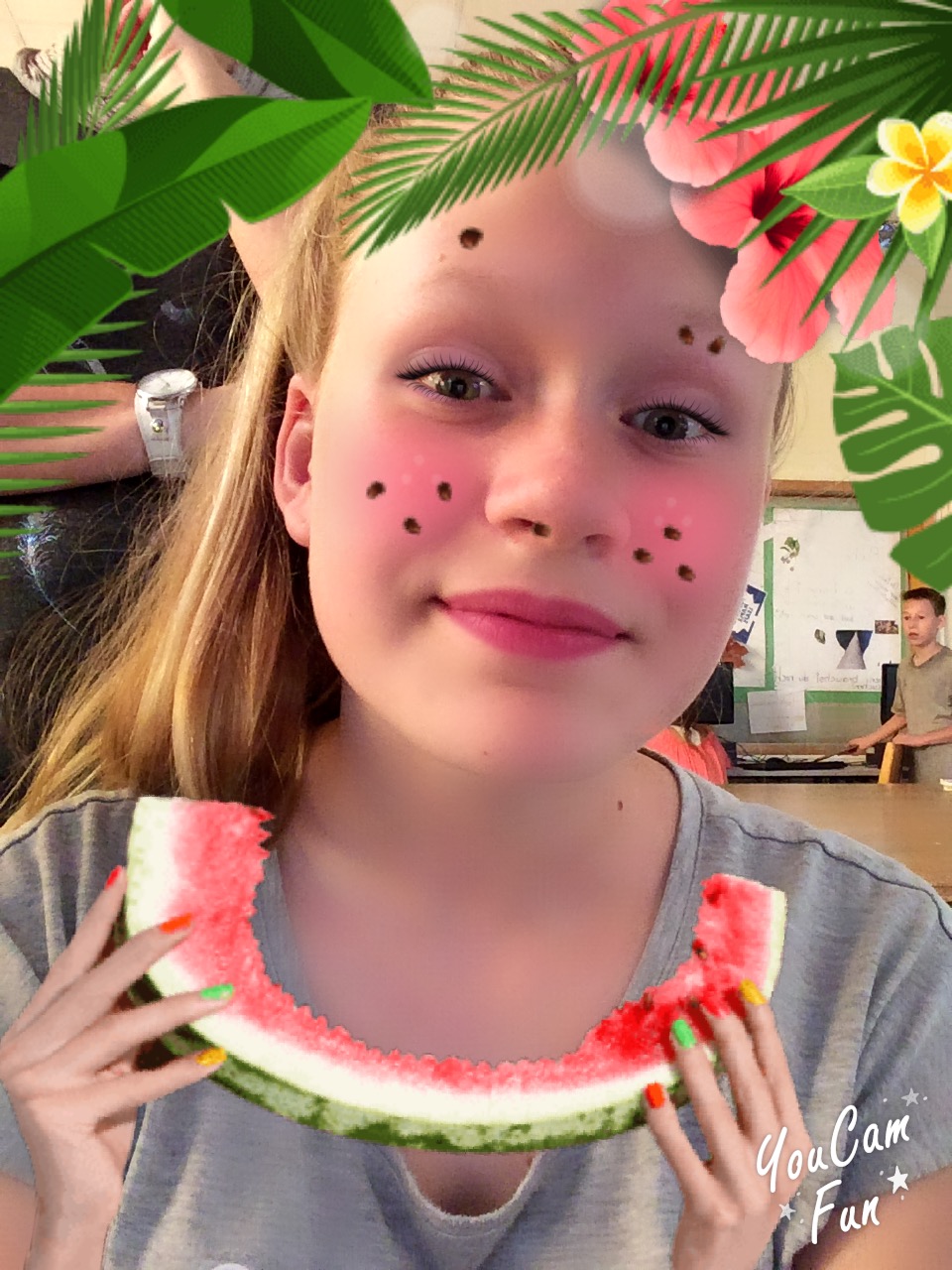 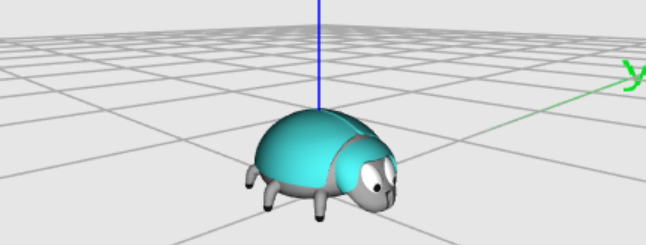 Schritt 2 Vorstellung der verwendeten Objekte
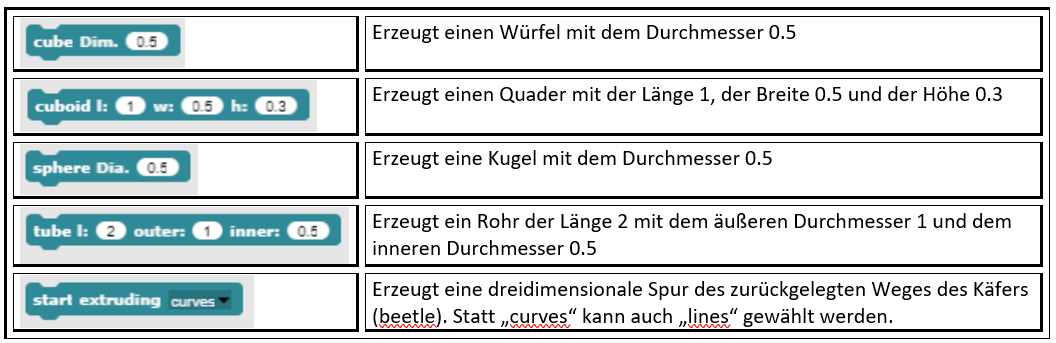 Schritt 3 verwendung des ersten Objekts
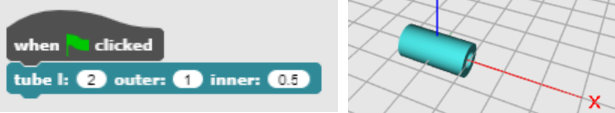 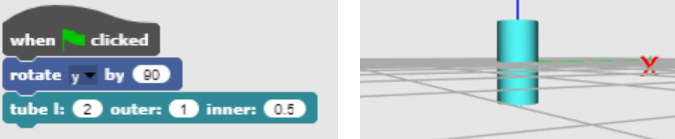 Schritt 4 Einführung Einer Variablen
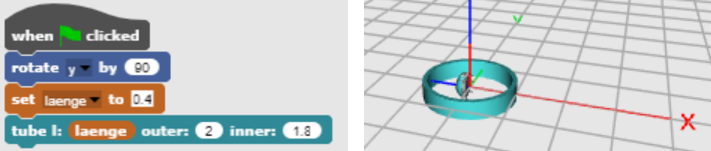 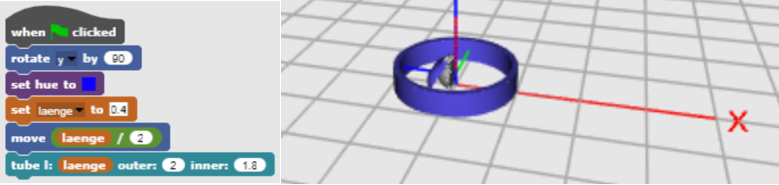 Schritt 5Positionierung weiterer Objekte im Raum
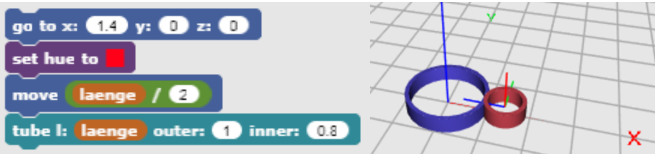 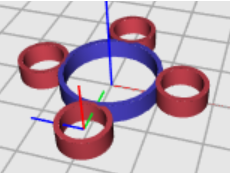 Schritt 6Festigung des Verständnisses für Variable
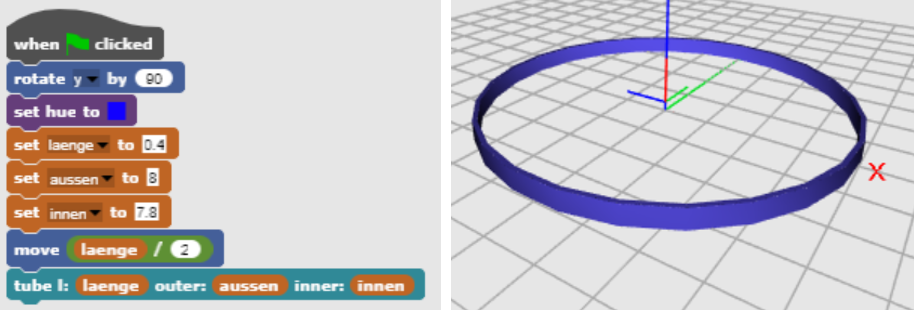 Schritt 7Stufenweise Einführung von Schleifen
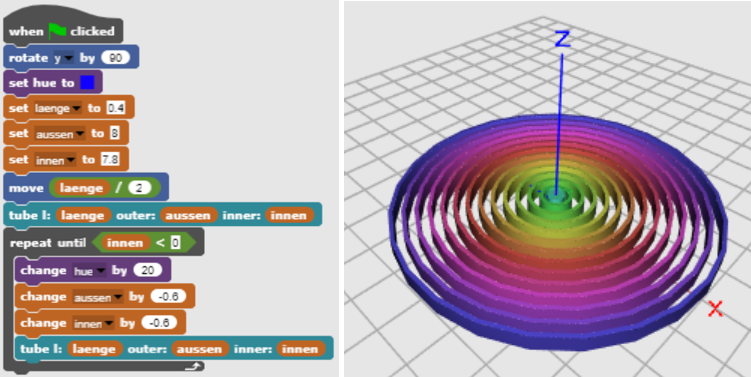 Schritt 8Stufenweise Einführung von Zufallszahlen
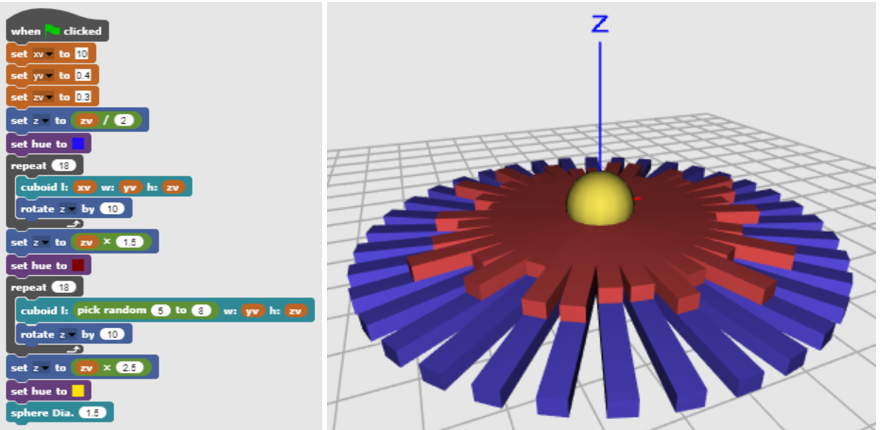 Schritt 9Einführung von Bedingungen
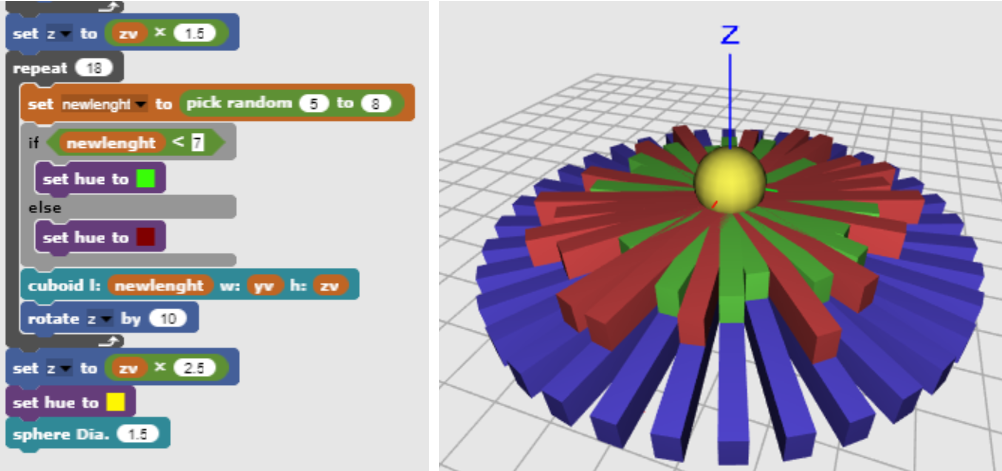 Schritt 10Festigung des VeRständnisses
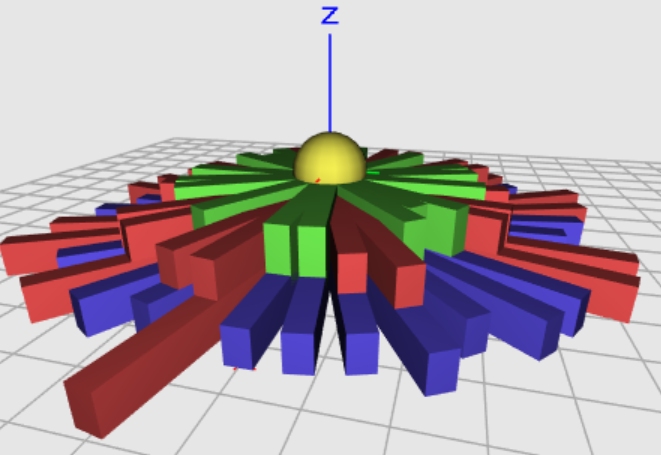 Schritt 11Festigung und Erweiterung
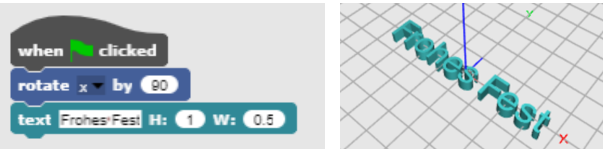 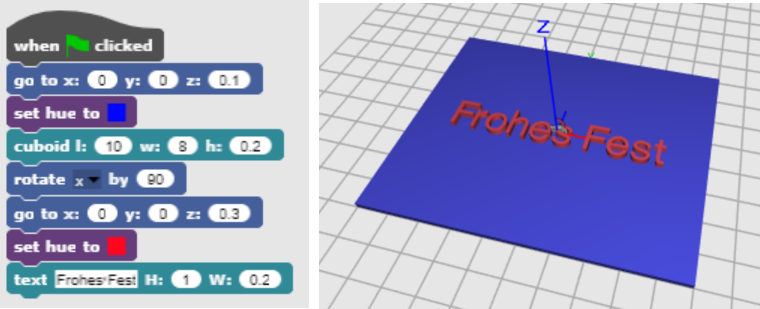 Schritt 11Festigung und Erweiterung
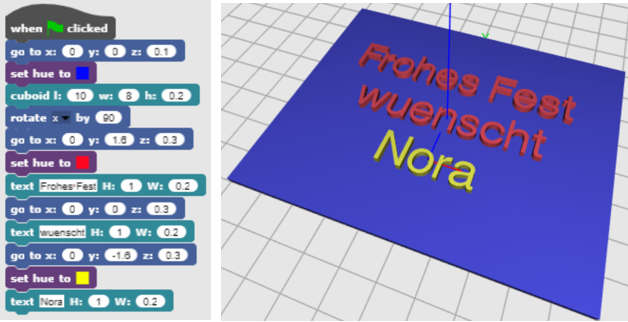 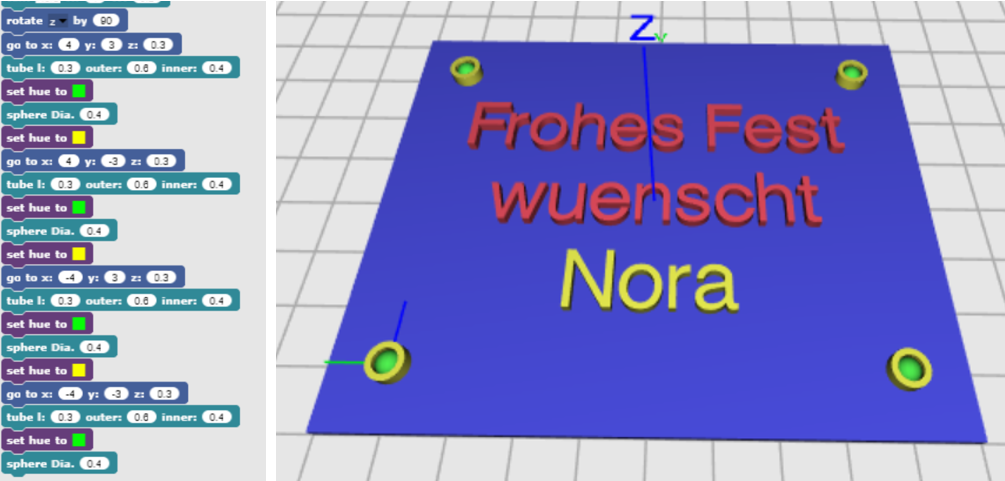 Schritt 12Anregungen für weitere Schmuckstücke
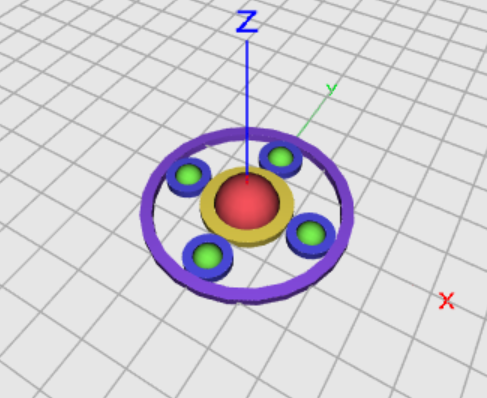 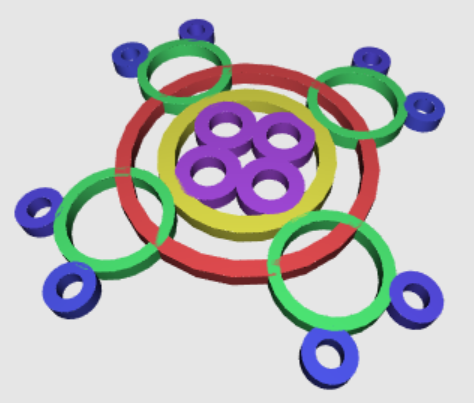 Vorbereitung für den Ausdruck
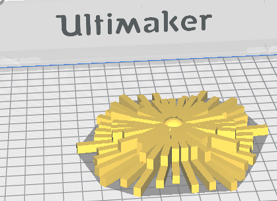 Ausdruck
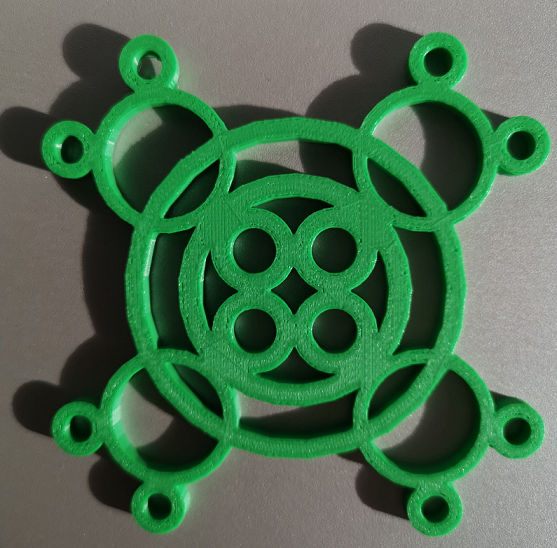 Teil 2Gefäße
Wozu?
Um weitere Anwendungen kennenzulernen und Wissen zu festigen.
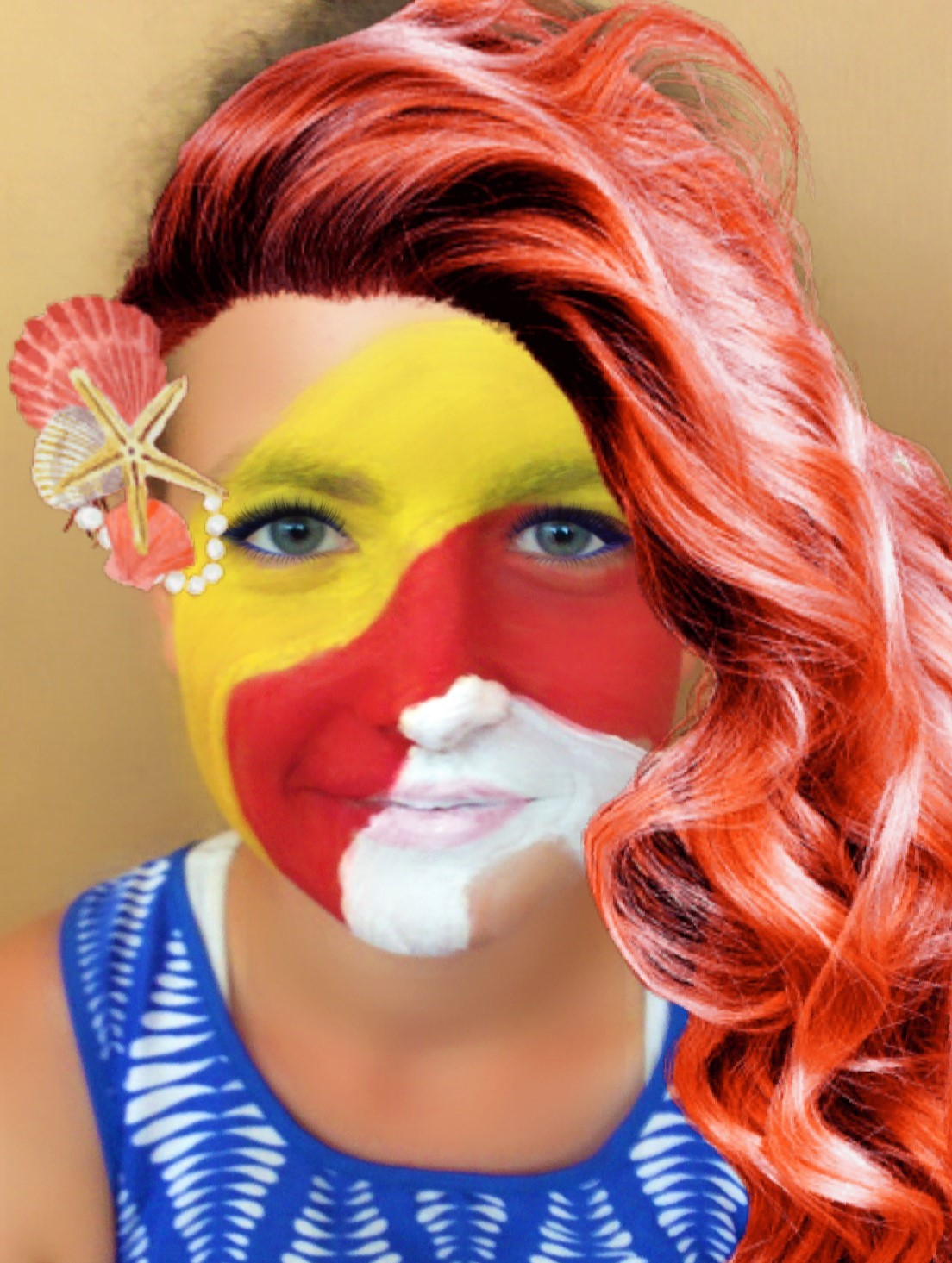 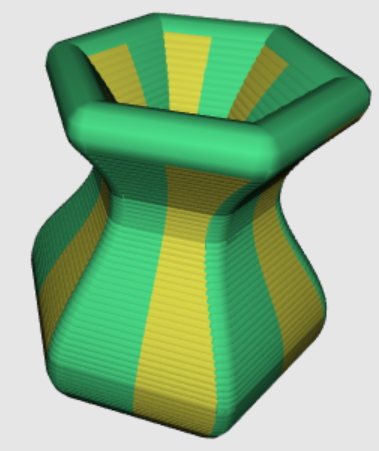 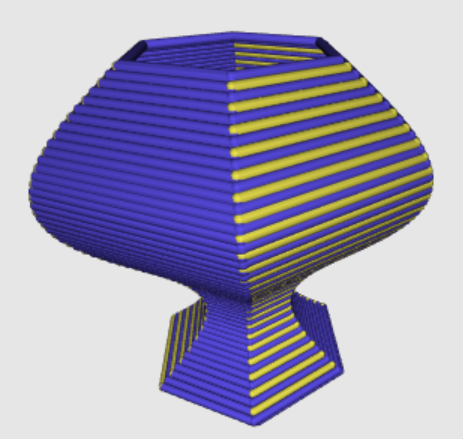 Wie?
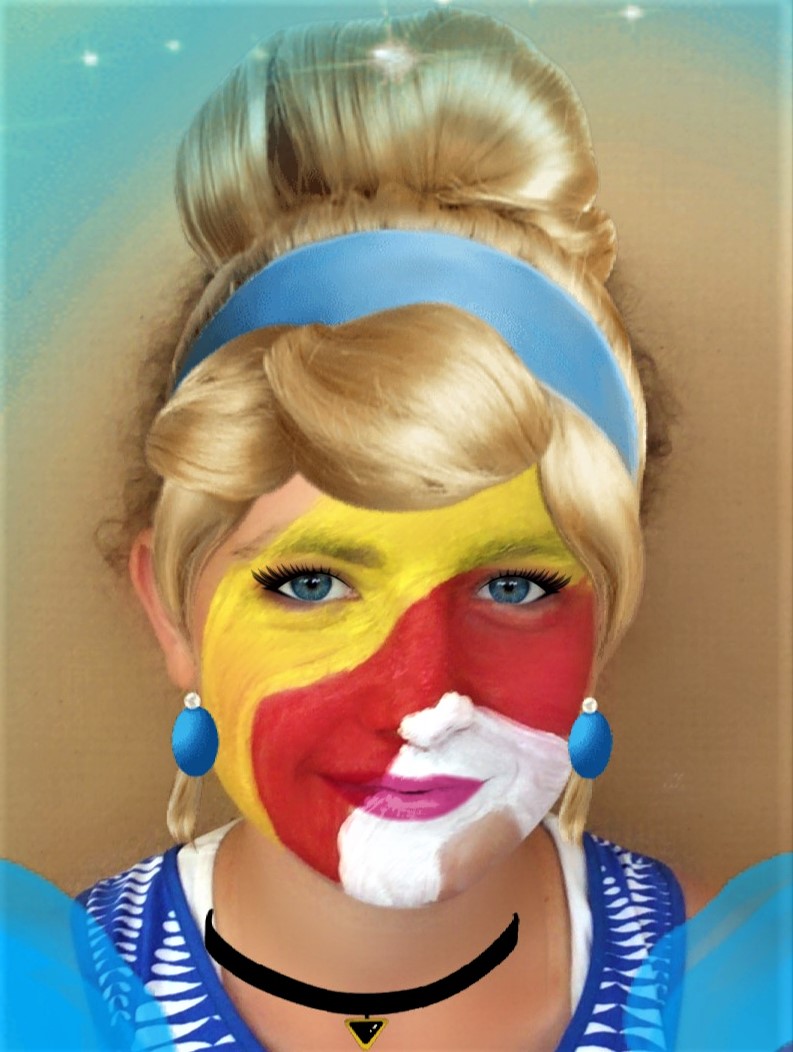 Aufbauend auf dem vorhandenen Wissen werden schrittweise weitere Möglichkeiten und Konzepte eingeführt, wobei vermehrt auch mathematisches Wissen  einfließt.
Schritt 1Nutzung des „Tube“-Objekts + Variable
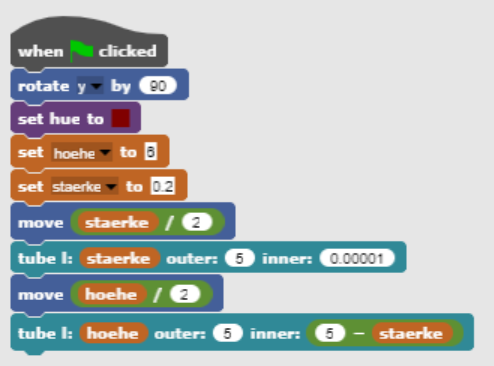 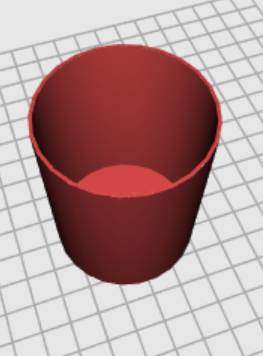 Schritt 2Erweiterung des „Tube“-Objekts + Variable
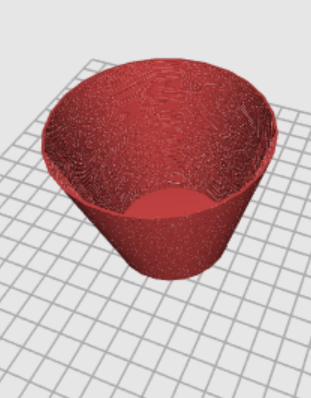 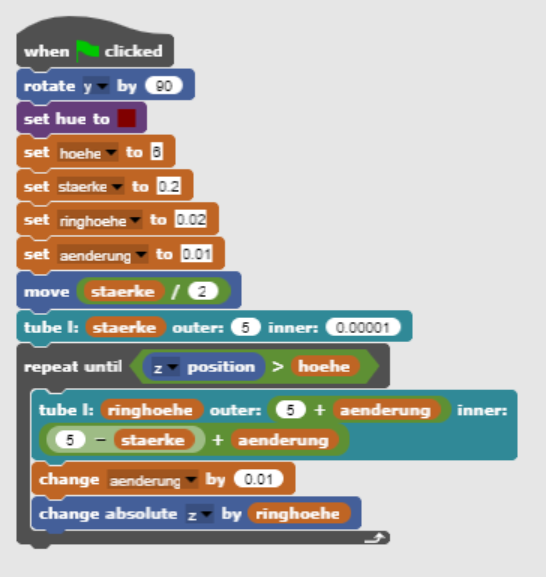 Schritt 3Nutzung des „Tube“-Objekts + Sinus
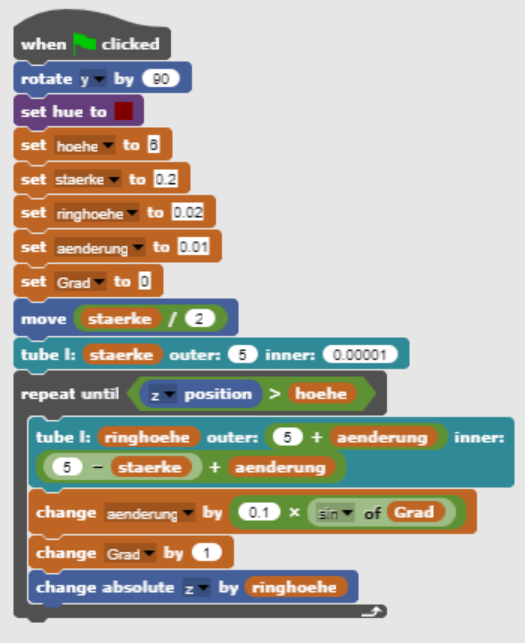 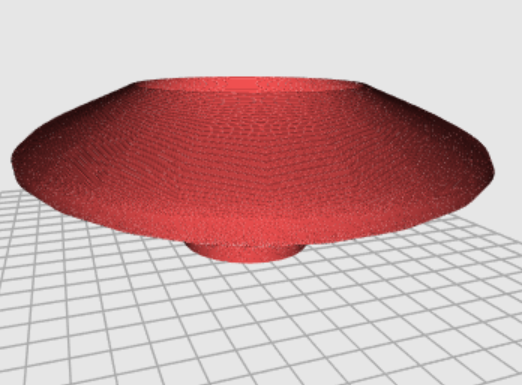 Schritt 4Nutzung Von „Extrusion“
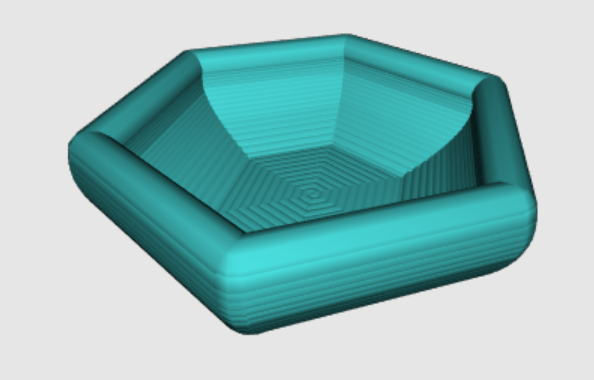 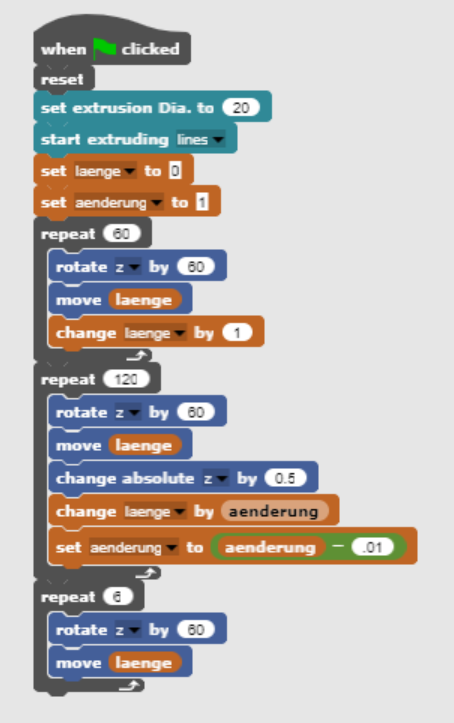 Schritt 5    wir bringen Farbe rein
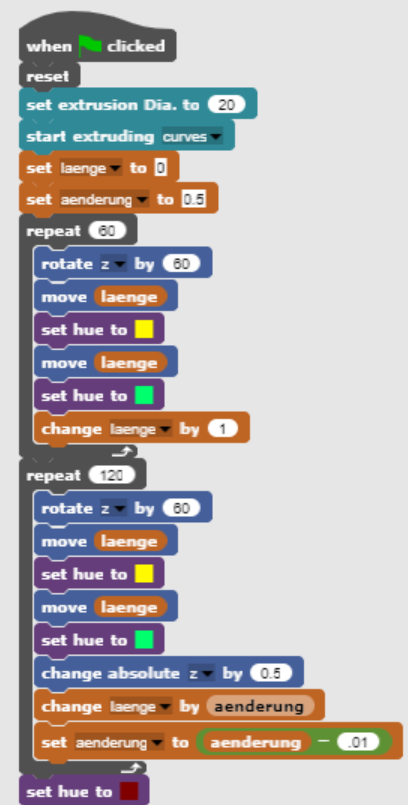 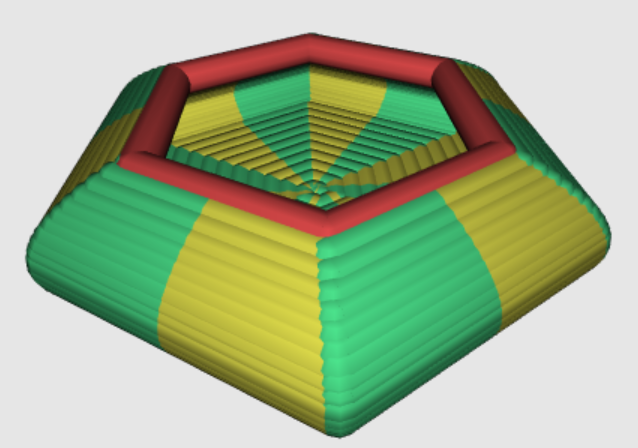 Schritt 6                     … Und den Cosinus
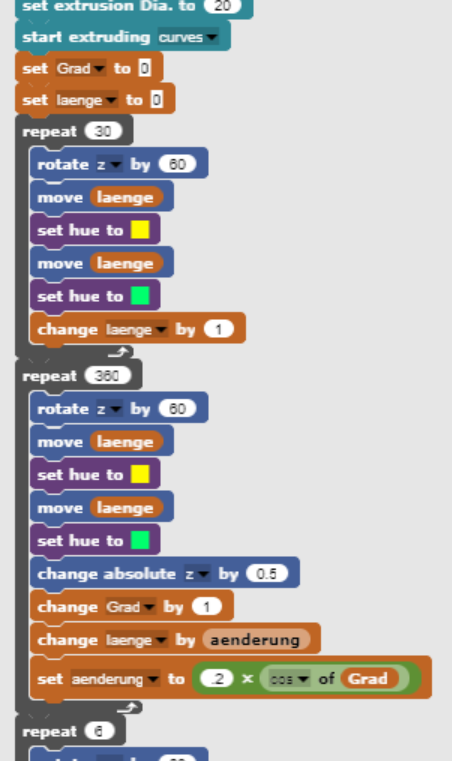 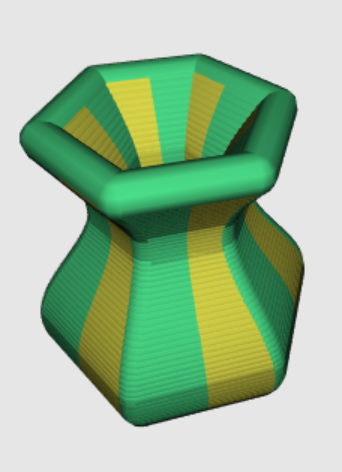 Schritt 7 zur Festigung etwas einfacheres
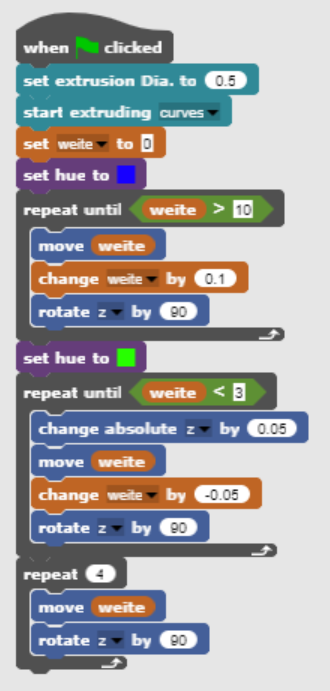 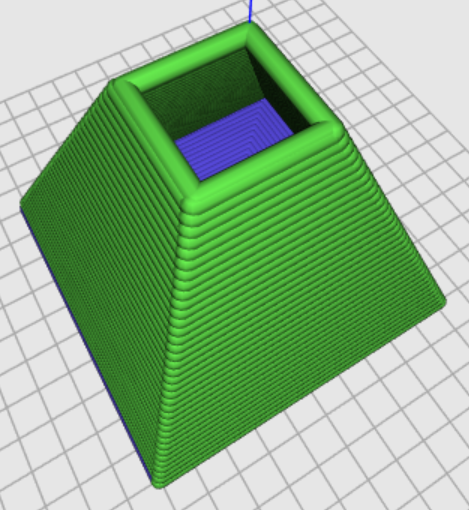 Schritt 8 Nochmals der Cosinus
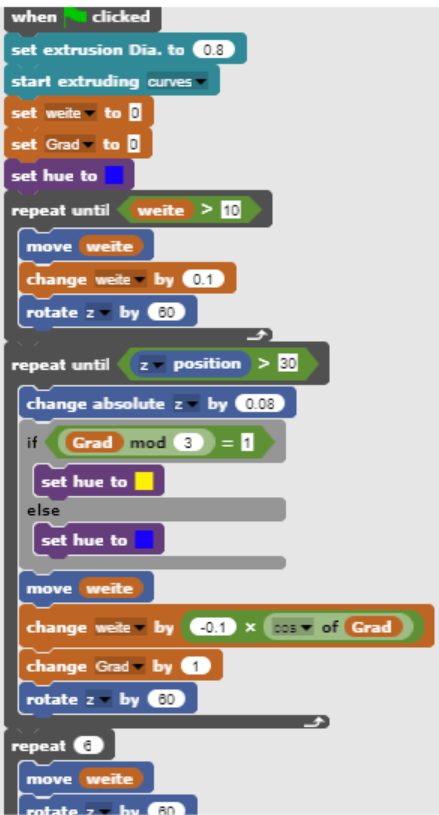 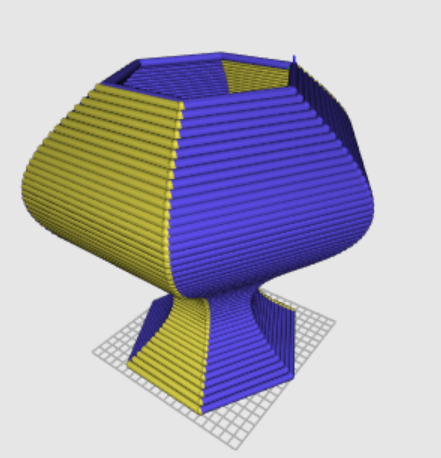 Schritt 9   … Und noch was elegantes
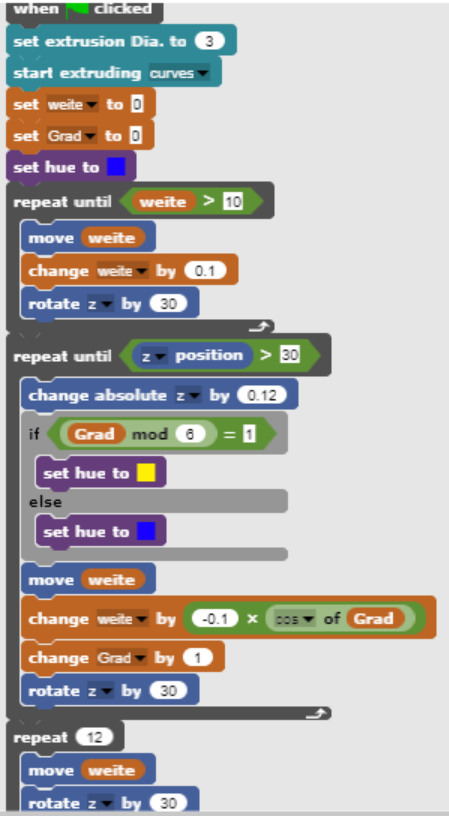 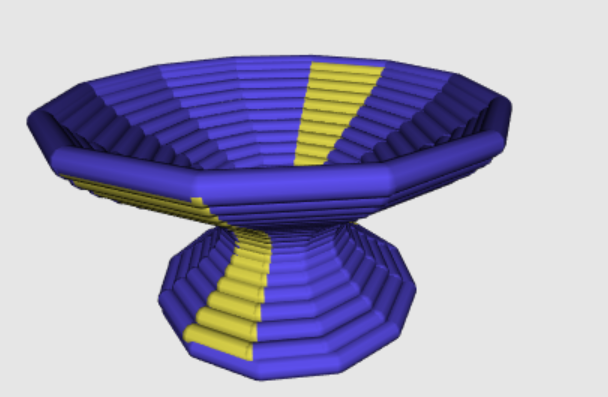 Teil 3Fantasieformen
Wozu?
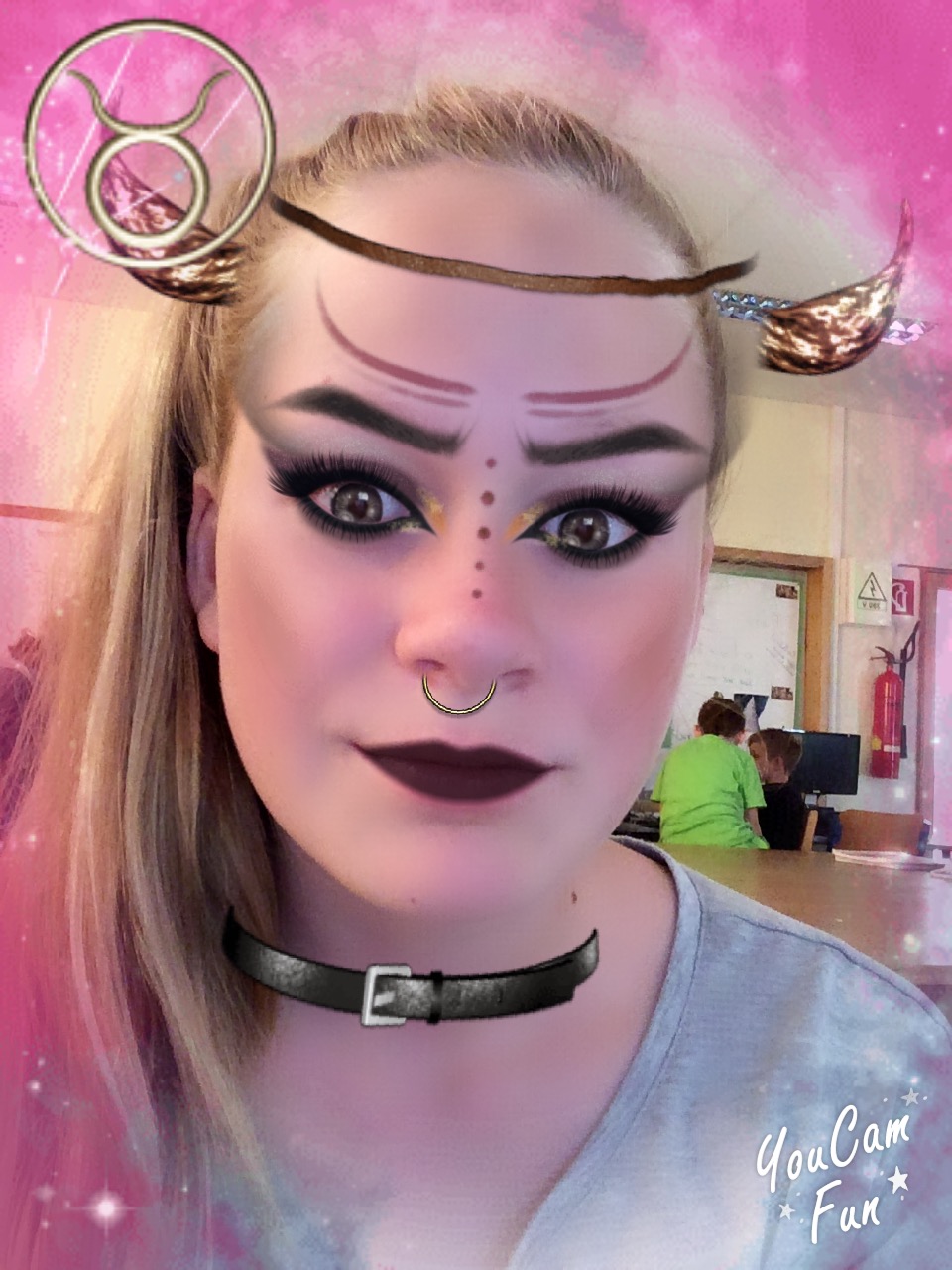 Da das Interesse und die Freude für das Coding dadurch erhalten bleibt
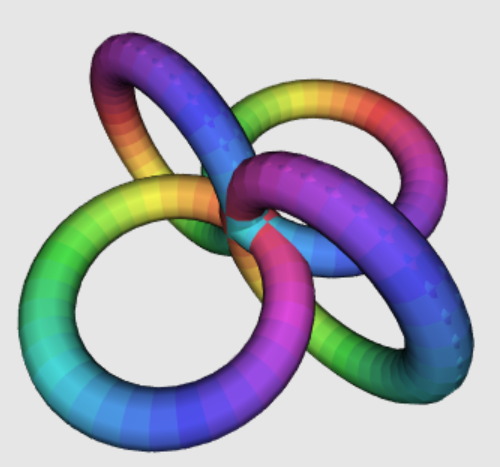 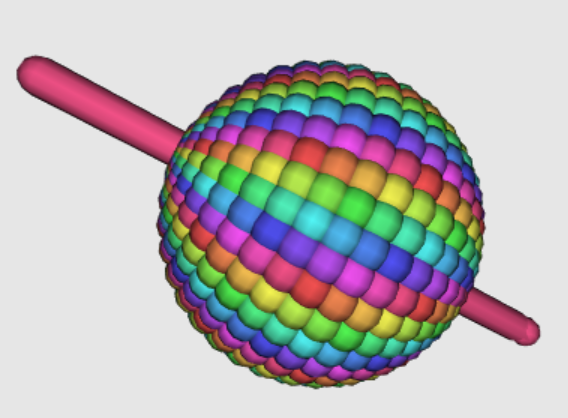 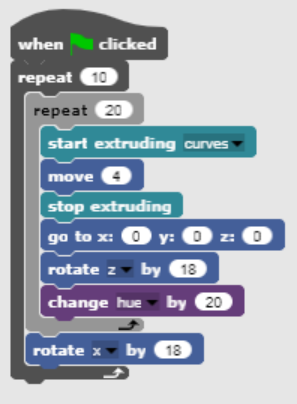 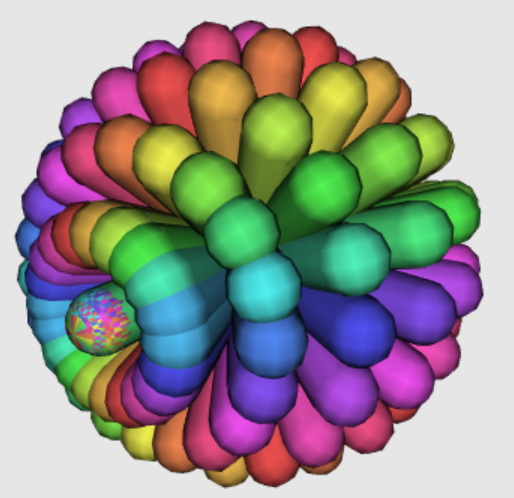 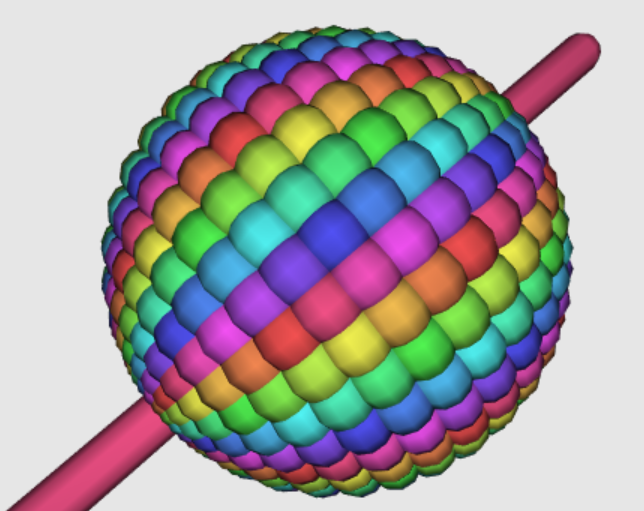 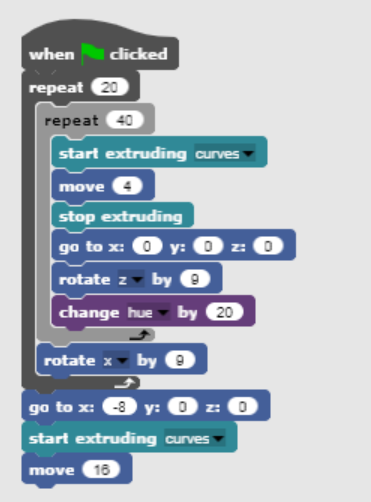 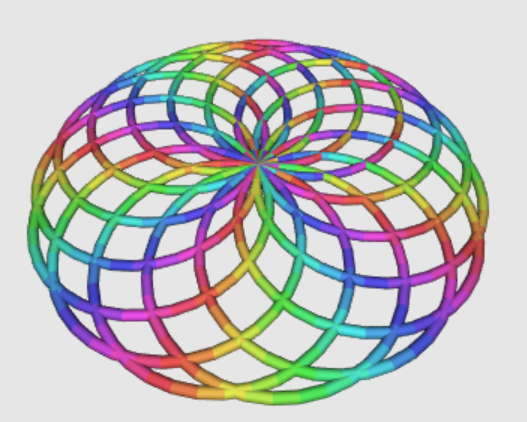 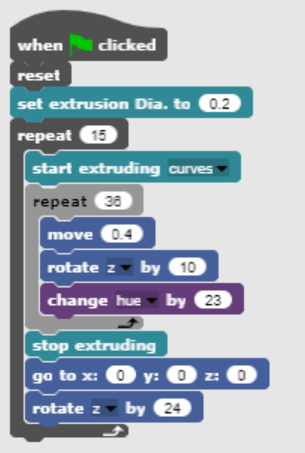 Vom Einfachen …
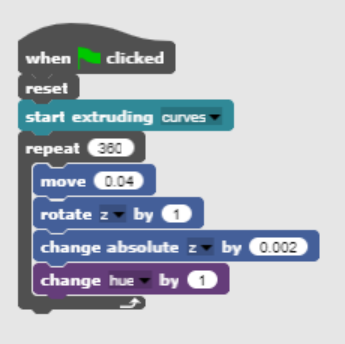 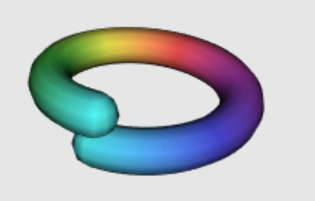 … Zum Komplexeren
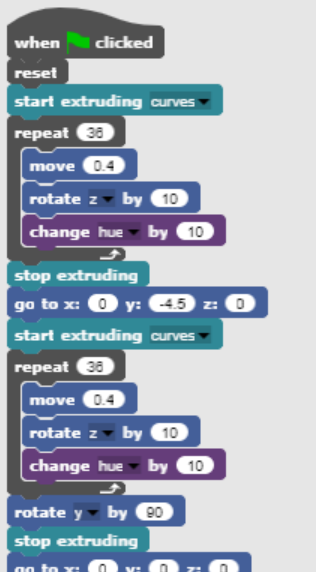 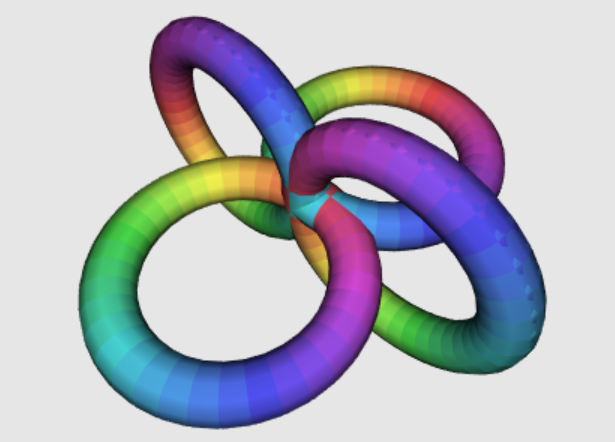 Wiederholung Festigt
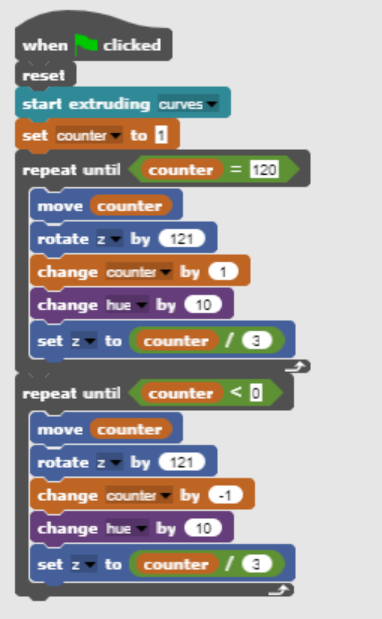 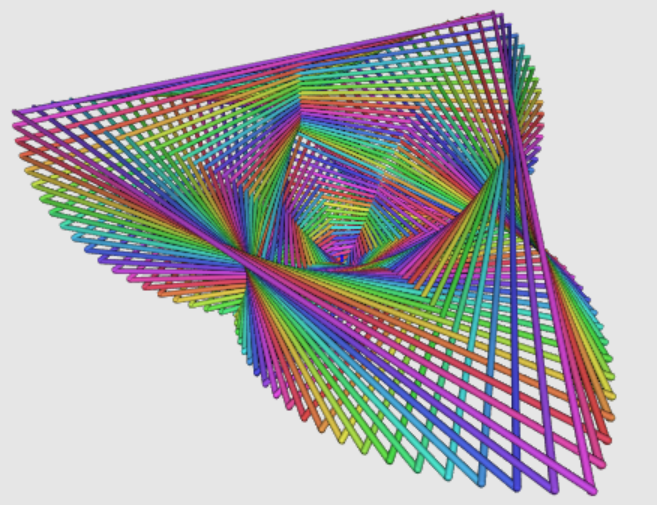 Fantasieobjekte machen Spaß
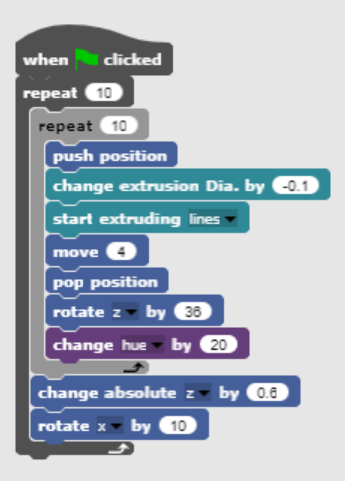 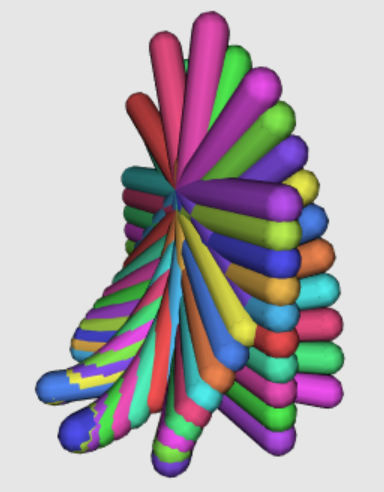 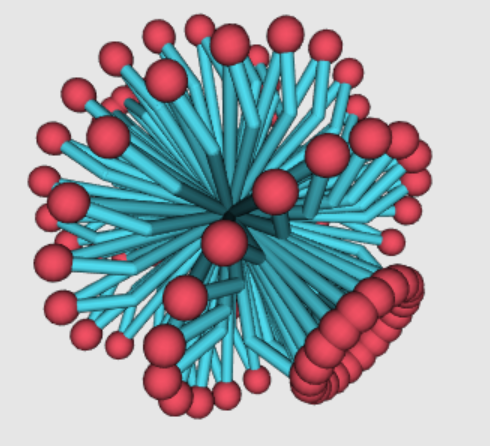 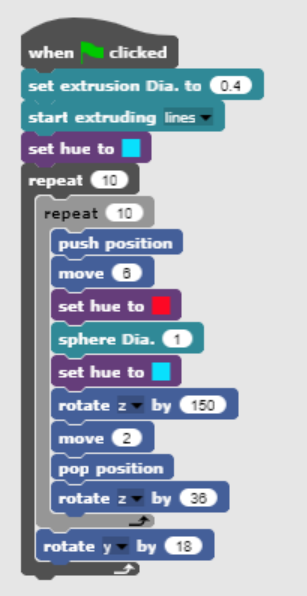 Und zum Abschluss ein Einfaches Spiel
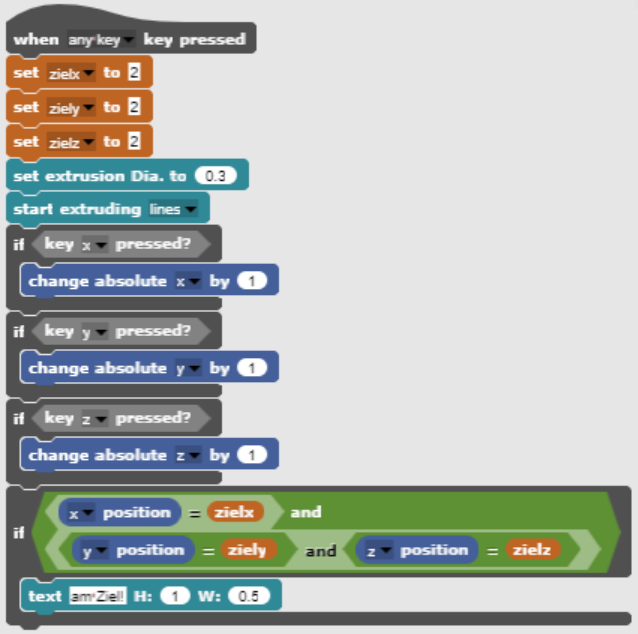 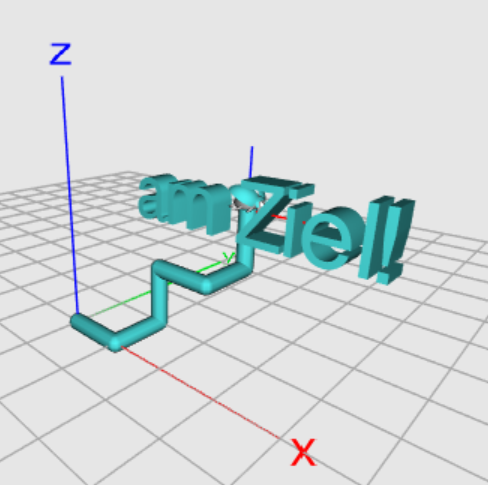 Distance learningmit Beetle blocks
Einführung in Beetle Blocks auf youtube: 
https://www.youtube.com/playlist?list=PLSBZWKRdnaqWmex1MRemvGZj3Bw10odHS
Mathematik und Beetle Blocks auf youtube:
https://www.youtube.com/playlist?list=PLSBZWKRdnaqVVAL_FxVwlfgVifEKBlhtW
EIS-Karten der PH NÖ zu Beetle Blocks:
https://eis.ph-noe.ac.at/eis-karten-bb/
Angebot des RFDZ Informatik der AAU: https://www.rfdz-informatik.at/vom-modell-zum-code/
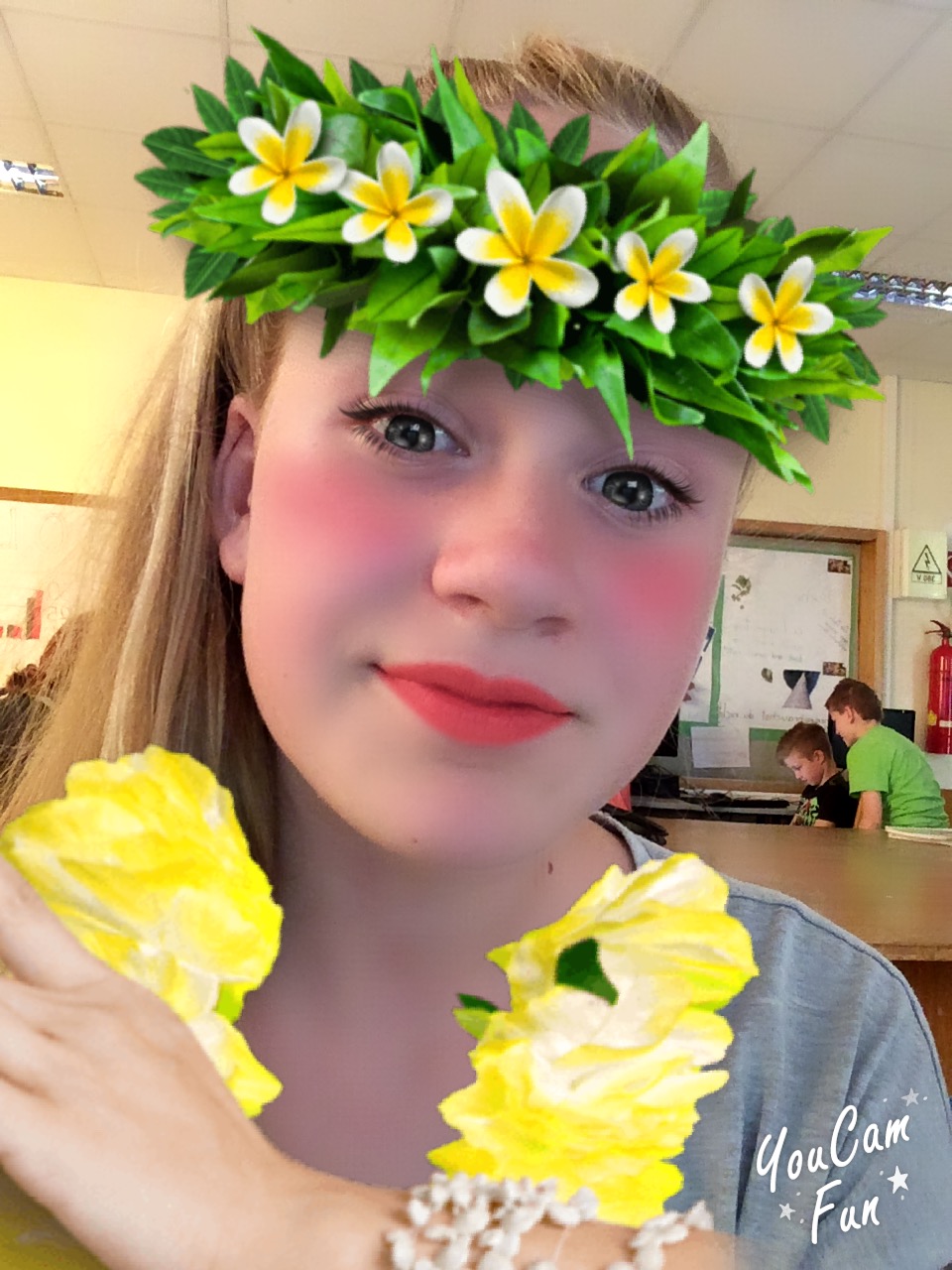 Danke für das Interesse